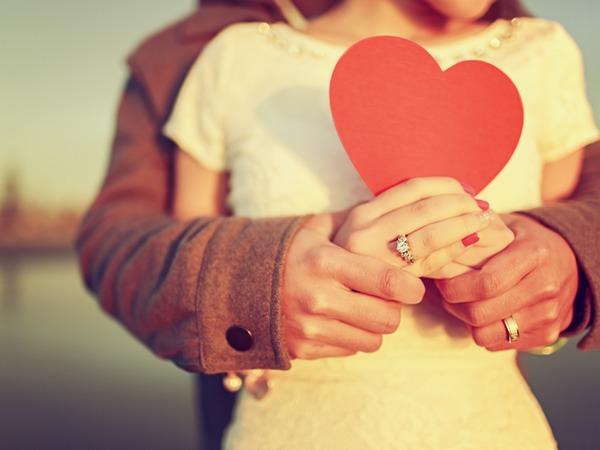 нет-развода.рфоткажись от развода – дай новую жизнь супружеским отношениям
Социальный проект по развитию и сохранению семейных отношений
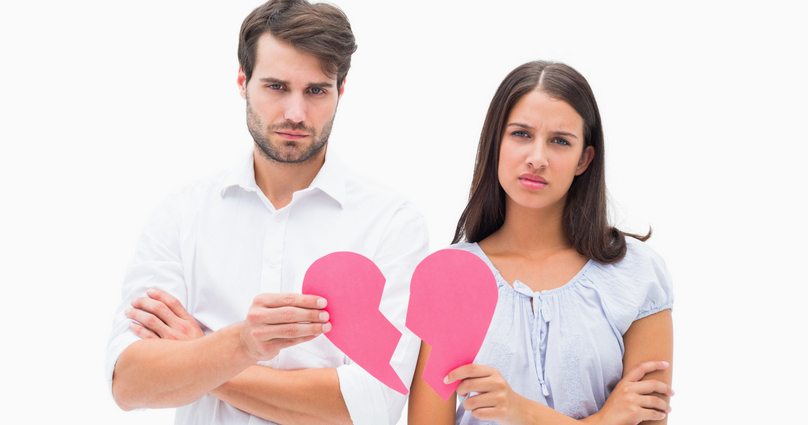 почему распадаются семьи?
Массовая культура создает ложные ожидания о семейной жизни. Мы ждем романтику и красивые букеты цветов, а получаем трудности и ссоры. Настоящая жизненная правда состоит в том, что отношения никогда не бывают простыми. Отношения требуют компромиссов. Отношения требуют постоянной работы над ними. Мы привыкли думать, что любовь – это чувство. Но на самом деле, любовь – это действие. Мы постоянно должны помнить об этом и доказывать ее на практике. Только так любовь останется жива.
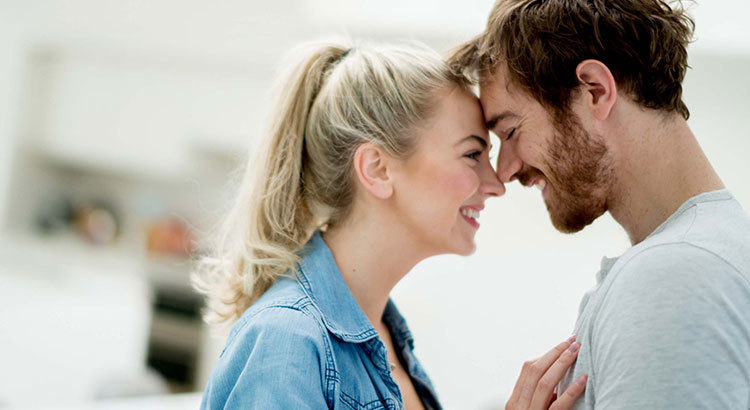 скажи разводу нет!
По официальным данным Росстата в России распадаются почти 8 из 10 браков. Это очень печальная статистика. Получается, что брак — это более рискованное занятие чем бизнес. Хотим ли мы чтобы так продолжалось?
В официальной статистике огромное количество причин для развода. Мы считаем, что самая главная причина – это нежелание бороться за отношения с любимым человеком. После прожитых лет, мы почему-то считаем, что наш партнер становится нам чем-то обязан, все ссоры и выяснения только из-за него. Это большая ошибка. Брак распадается, когда люди перестают над ним работать. Брак – это еще не все. Вы оба обязаны продолжать расти и развиваться, чтобы ваша связь становилась крепче.
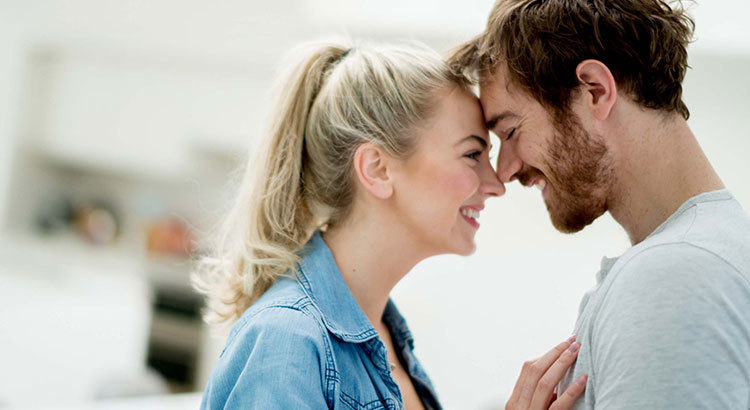 Можно ли сохранить брак?
Наш ответ, основанный на нашем опыте –однозначно да!Тренинг «Супружеских взаимоотношений» - это профессиональные психологи, которые направляют на совместную работу супругов, переживающих кризис в отношениях. Характер отношений, безусловно, зависит от многих факторов. Именно проработка всех этих нюансов и укрепившихся устоев происходит на тренинге. Мы проведем диагностику родительских сценариев пары, ознакомим с типичными проблемами брака, предотвратим наиболее частые ошибки в отношениях и устраним все беспокойства во взаимоотношениях в паре.
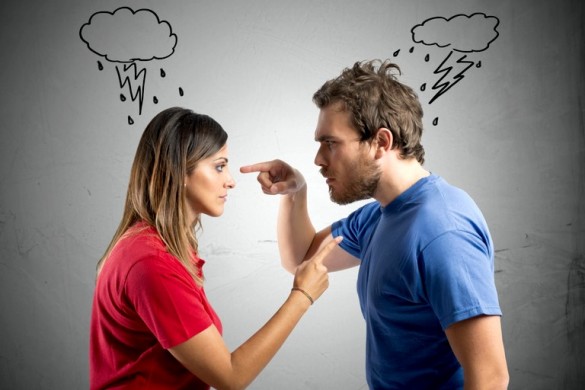 программа тренинга
Жизненные циклы семьи, - на каком вы этапе?
Определение собственного Я: мотивация, характер, ценности, счастье.
Проблемы, конфликты и их решение.
Секреты счастливых семейных отношений.
Навыки стрессоустойчивости. Управление собственными состояниями.
Создание и поддержание внутреннего психологического комфорта. Экспресс-настройка перед трудными ситуациями.
Стили общения.
Психология измены: кто, кому, зачем? Причины и последствия.
Типология мужчин и женщин.
Совместимость/несовместимость. Кто главный?
Фактор денег в отношениях.
 Конструирование ситуаций

Тренинг даст четкое понимание всех проблем и возможные способы их решения и достижения полной гармонии. Мы верим, что каждый брак можно спасти. Важно лишь одно условие – желание супругов.
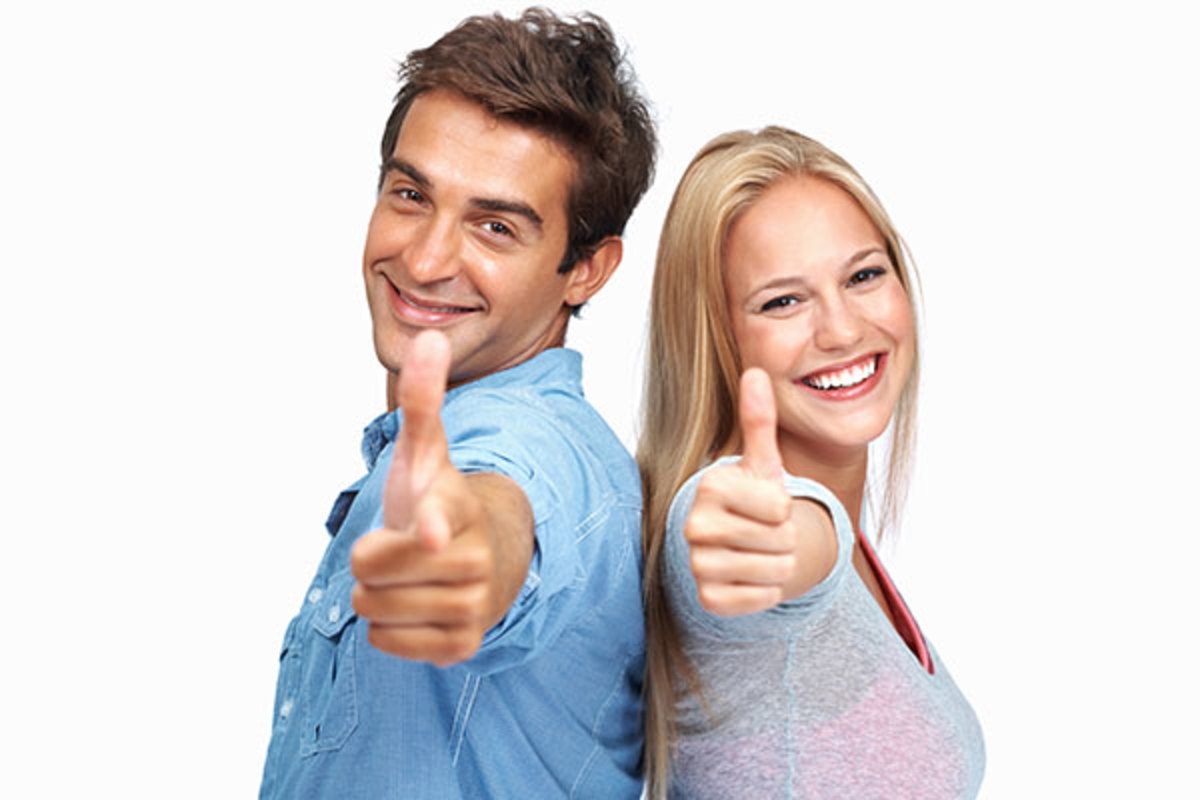 РЕЗУЛЬТАТ
В результате прохождения нашего тренинга, Вы узнаете, что делать, чтобы наладить отношения с вашей стороны. Оживите остывшие чувства и вдохнете новые эмоции в брак. Все это поможет справиться с пресыщенностью и отчуждением друг от друга. Поймете, что такое измены и как их избежать. 
Вы научитесь осознавать намерения вашего партнера в отношениях с Вами и как их изменить. Отпустите и простите все обиды, ведь Вы будете знать почему ваш партнер поступал именно так. Ваш брак снова вернется на светлую полосу, полную любви и заботы друг о друге. Все эти изменения будут достигнуты без тяжелых и болезненных выяснений друг с другом. 
Вы избавитесь от негативных эмоций к человеку, что растопит в Вас и Вашем партнере более глубокие и теплые взаимоотношения.
Если Ваш брак в опасности, Вы вернете ему то волшебство и магию моментов, которая была изначально. 
Мы обещаем, вместе мы все преодолеем.
Брак – это подарок и привилегия. Это возможность значительно вырасти над самим собой. Брак – это волшебство.
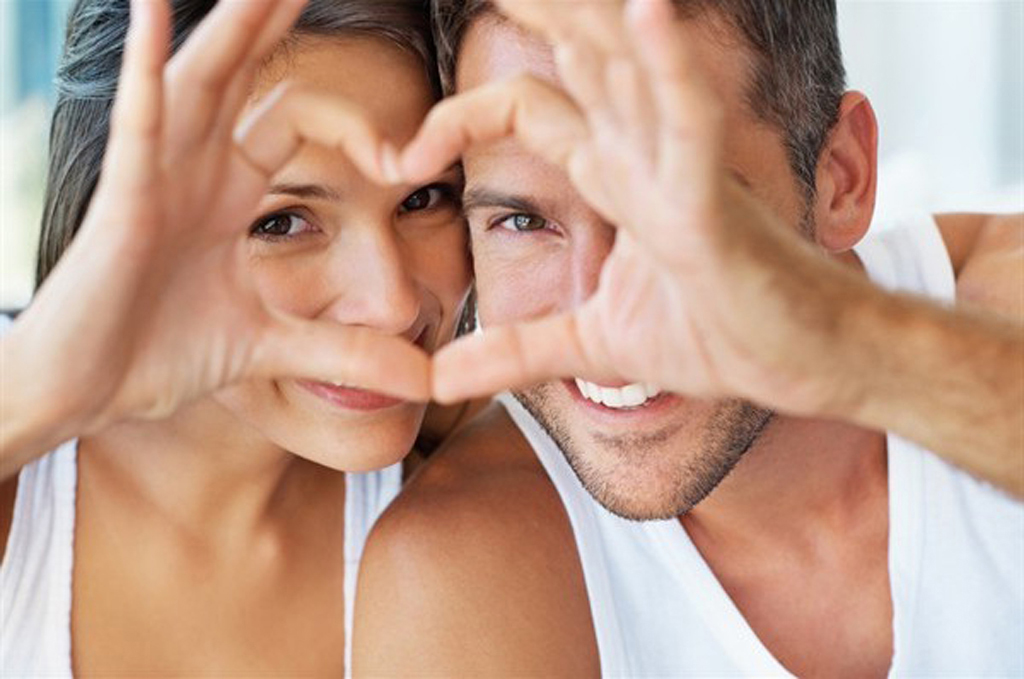 откажись от развода , сохрани семью!
                  разводов-нет.рф